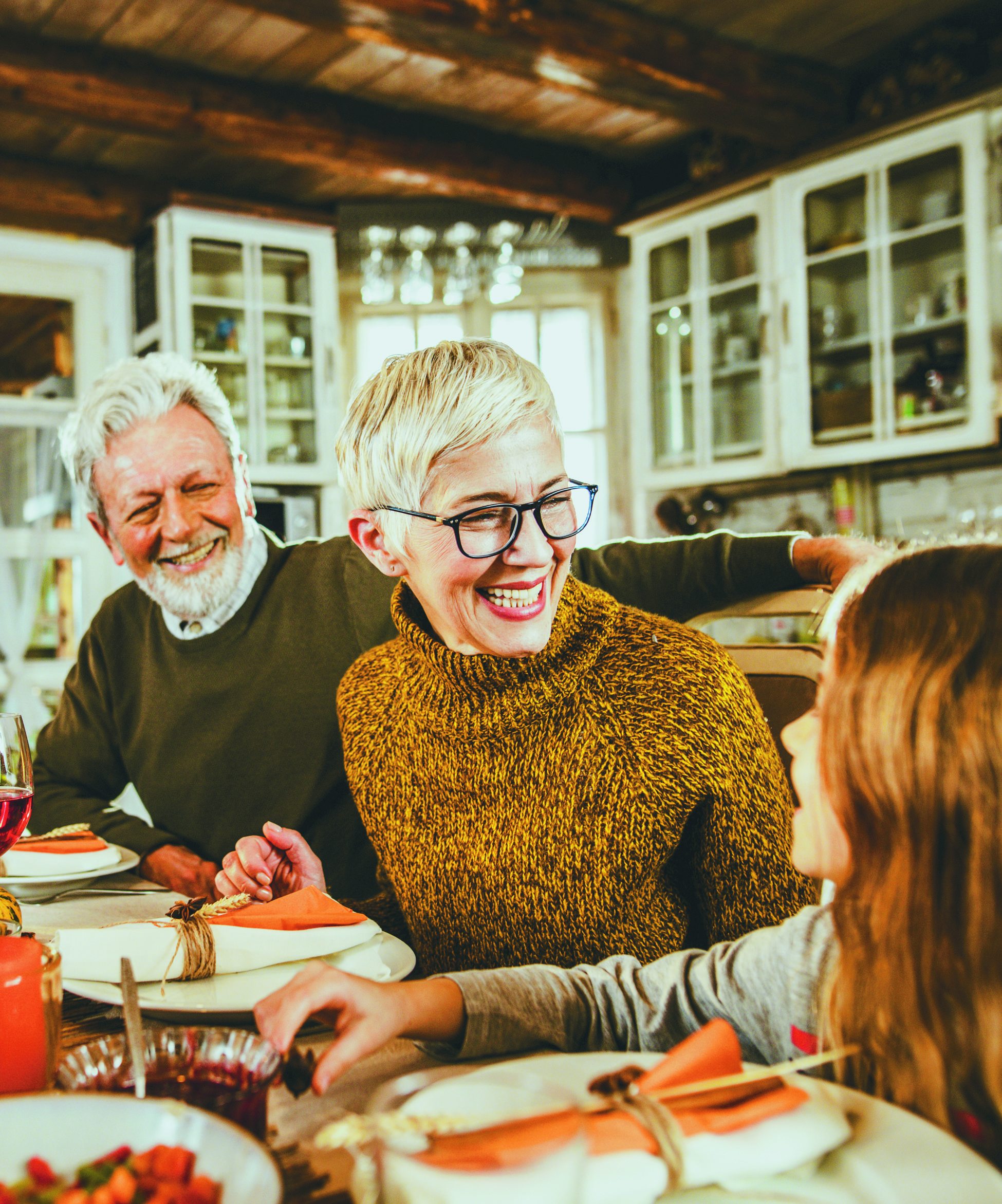 LifeMatters can help you make the most of time with family.
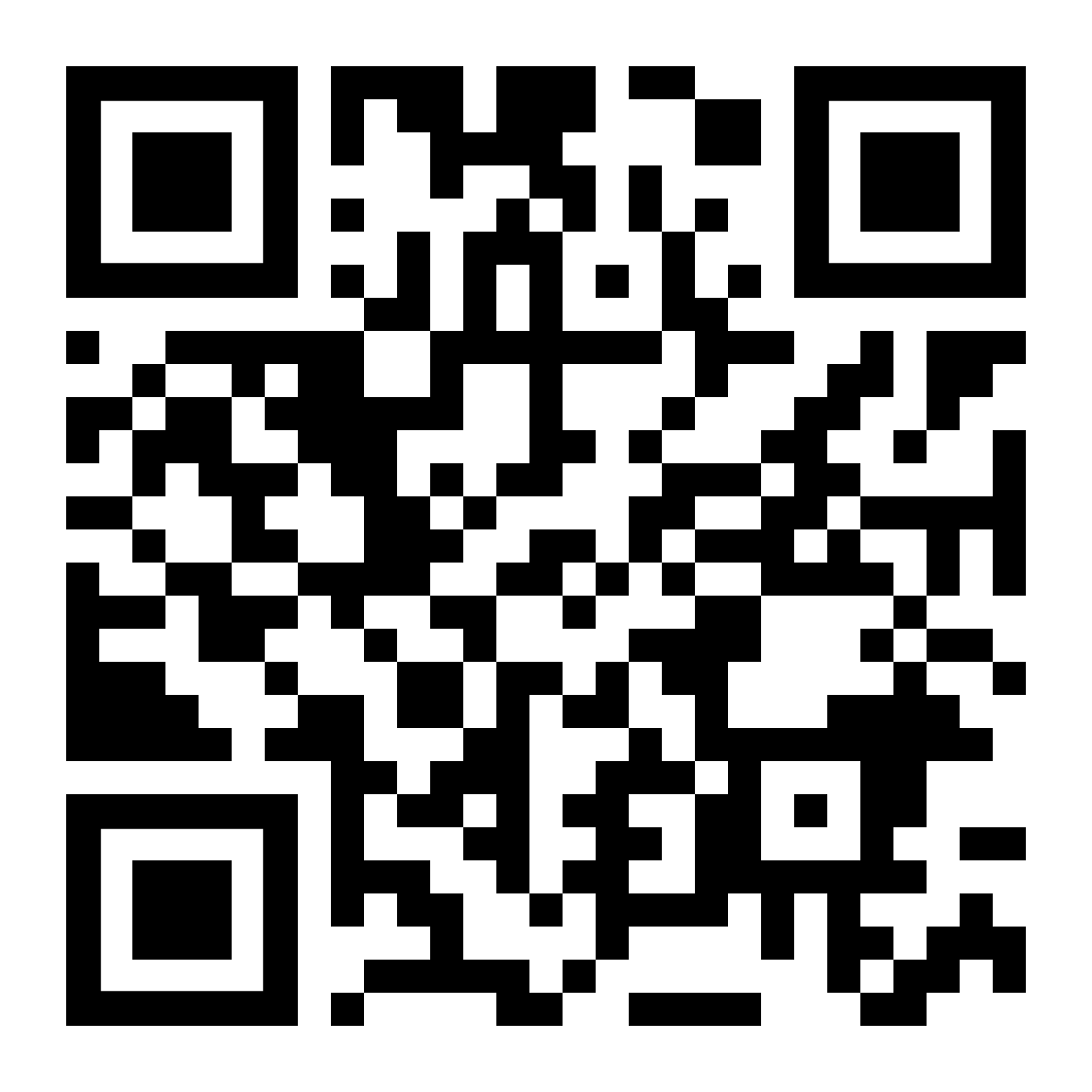 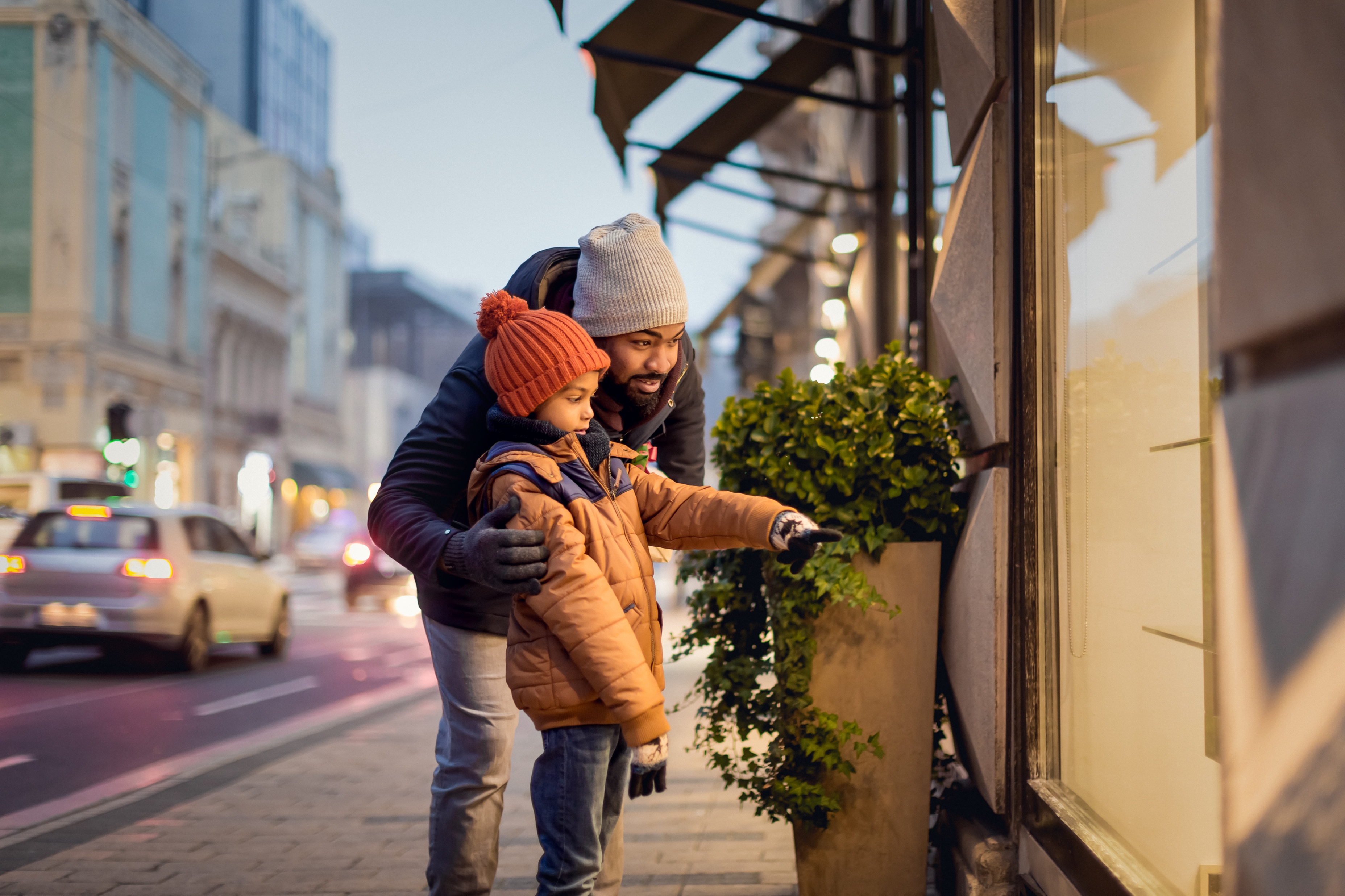 LifeMatters can help you set a holiday budget — and stick to it!
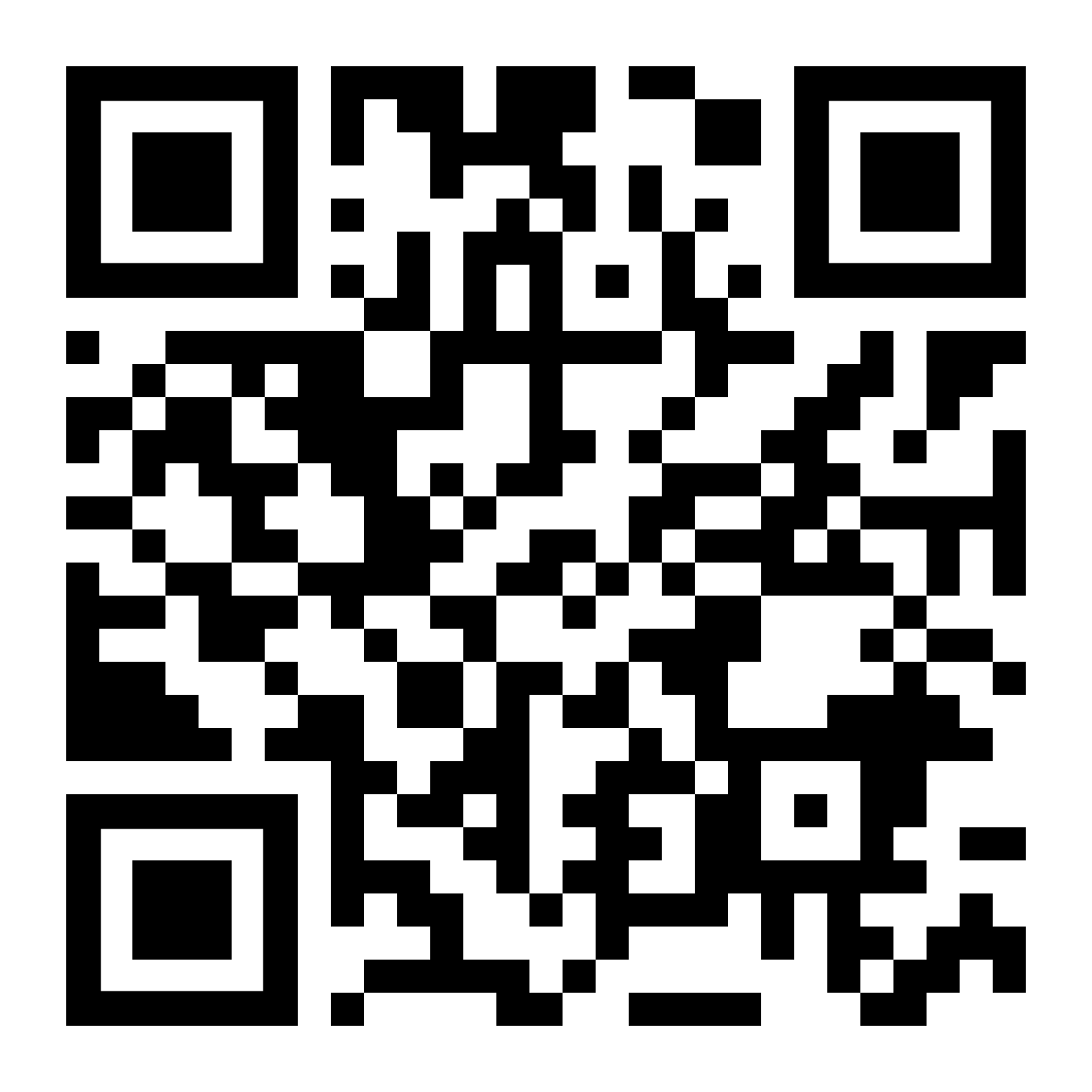 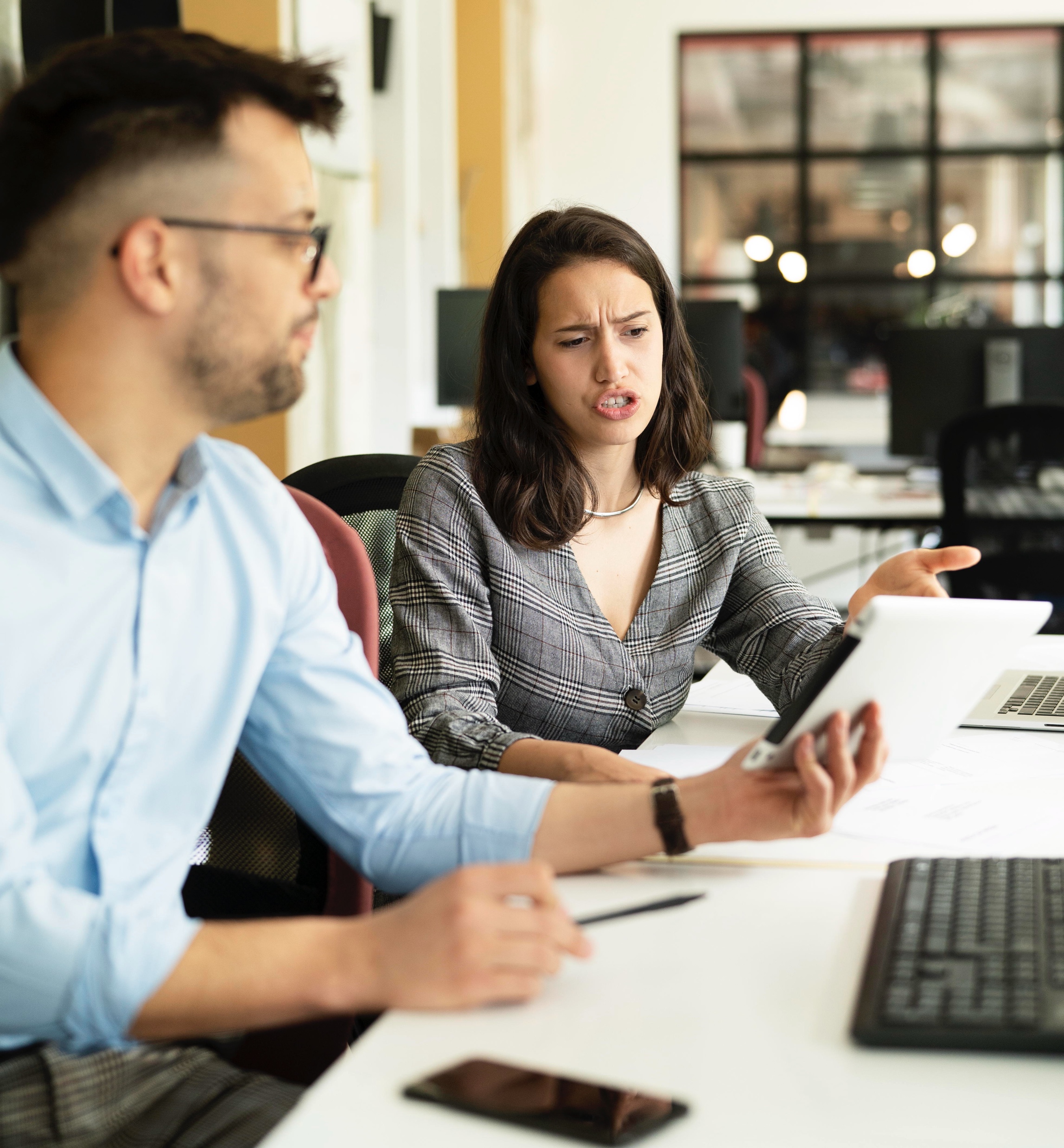 December Webinar
Title: Resolving Conflict at Work
Available in December on  mylifematters.com
Sign up for an email alert
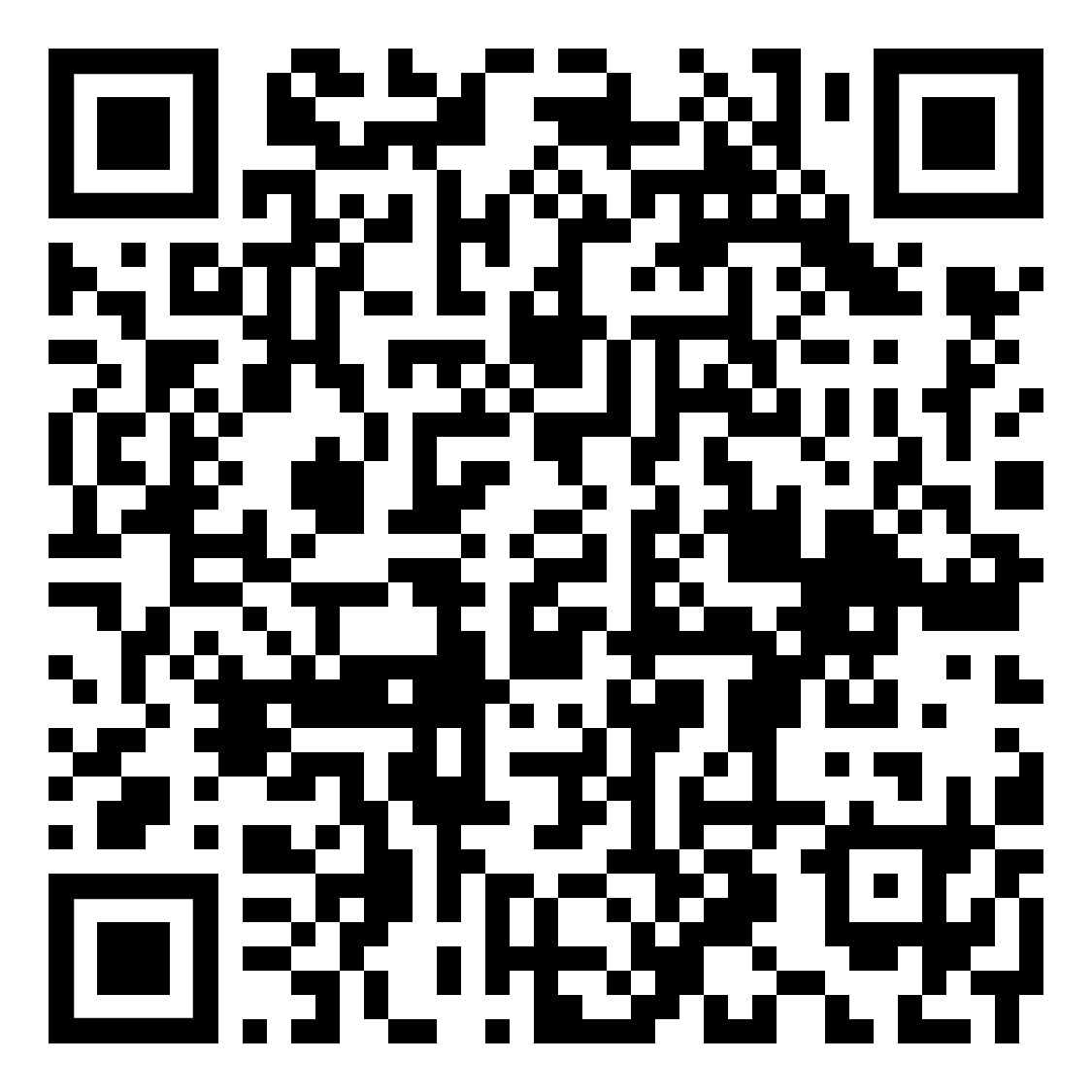 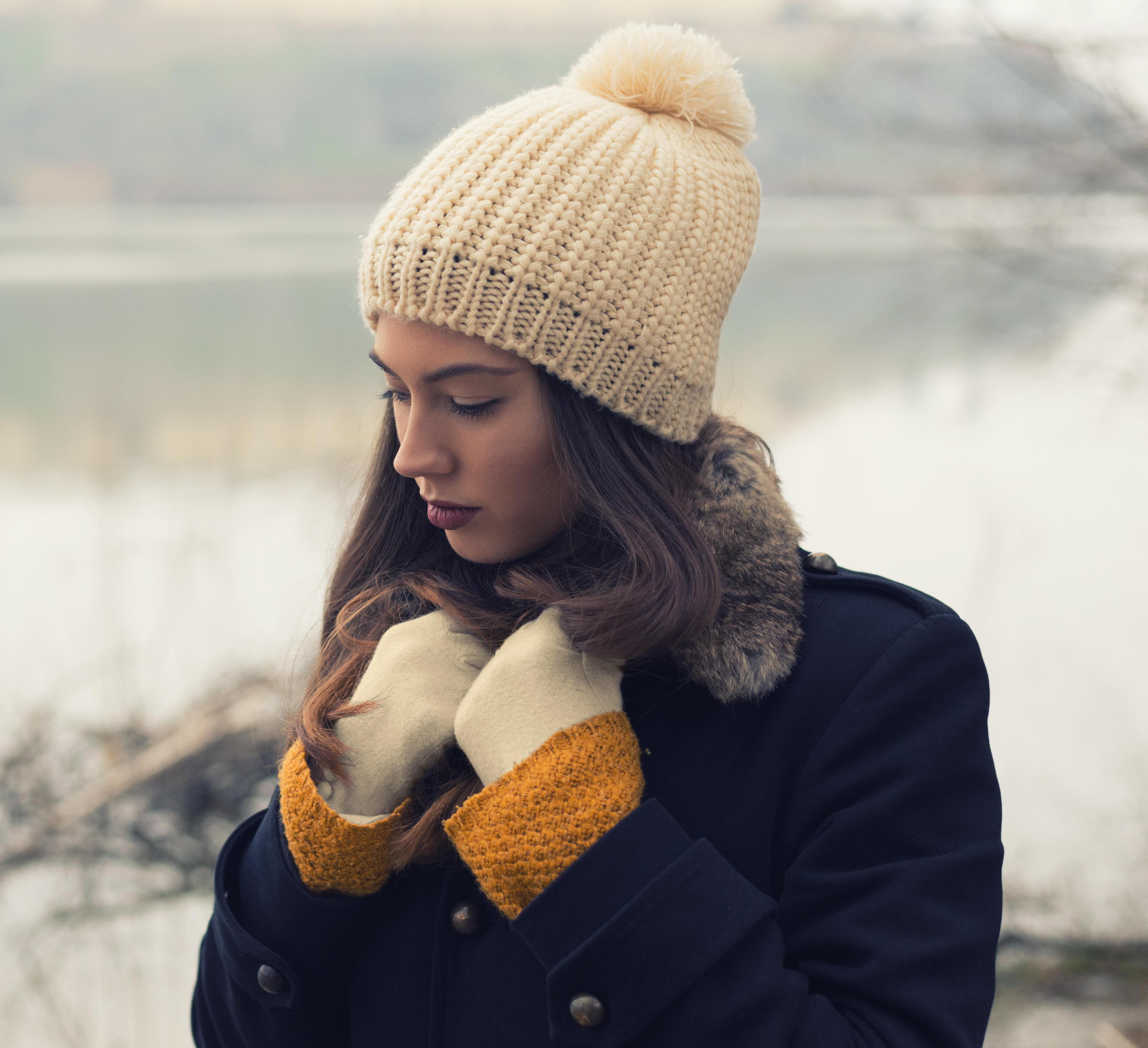 December Support Session
Grief and Loss During the Holidays
Tuesday, December 10, 1 p.m. EST
Session password: CQd5mzpju44
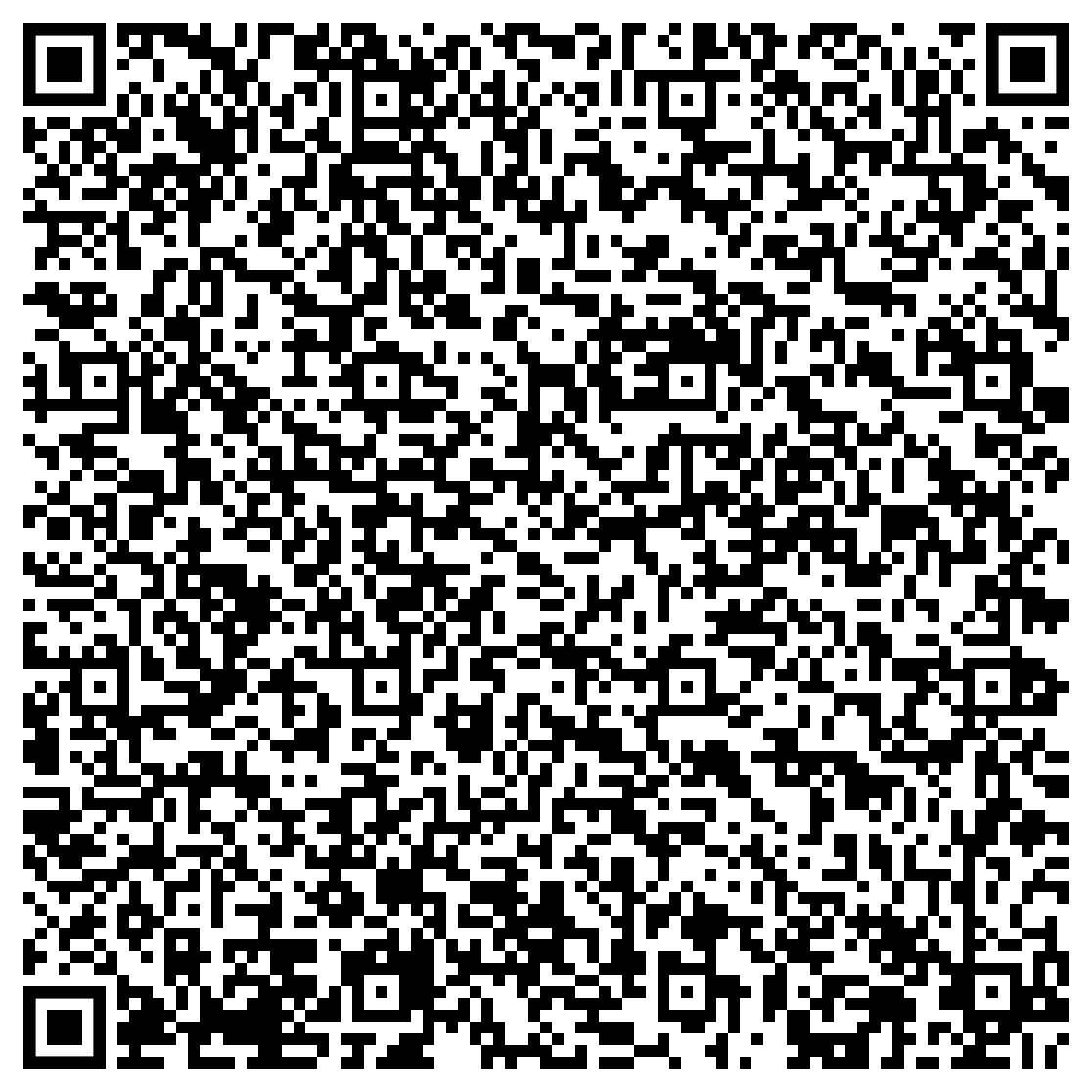